Wisconsin Mathematics Council Ignite session: May 3rd, 2017
Cognitive Load Theory
Dylan Wiliam (@dylanwiliam)
www.dylanwiliamcenter.com
www.dylanwiliam.net
Kinds of knowledge: an evolutionary approach
2
Biologically primary knowledge
Biologically secondary knowledge
Recognizing faces
Recognizing speech
General problem solving
Learnable
Reading
Writing
Mathematics
Learnable
Not teachable
Teachable
Geary (2007, 2008)
Countdown game
Target number: 127
3
25
1
9
4
A model of human memory
4
Limited
Limitless
5
The purpose of math instruction is to build domain-specific mathematical knowledge—i.e., long-term memory
Memory in chess
6
Studies of memory in chess
Djakow, Petrovskij, and Rudik (1927)
Adriaan De Groot (1946)
Chase and Simon (1973)
Memory in chess (1)
7
Memory in chess (2)
8
Attempts to simulate the performance of the expert chess player with computers suggest that the expert can recognize at least 10,000, but less than 100,000, different arrangements of chess pieces or “chunks,” with a most likely value around 13,500 (Simon & Gilmartin, 1973)
What is learning?
9
Learning is “a change in long-term memory”(Kirschner, Sweller, & Clark, 2016 p. 77)
“The aim of all instruction is to alter long-term memory. If nothing has changed in long-term memory, nothing has been learned.” (ibid p. 77)
“Novices need to use thinking skills. Experts use knowledge” (Sweller et al., 2011 p. 21)
John Sweller
10
A mathematical problem
11
Transform a given number to a target number using just two mathematical operations:
subtract 29
multiply by 3
For example
Starting number:	27
Target number:	1027
Solution:
x 3, — 29, x 3, — 29, x 3, — 29, x 3, — 29
The origins of cognitive load theory
12
All the problems could be solved only in one way, which involved alternating the two available operations
Students solved the problems 
But they did not notice the fact that all the problems had similar solution strategies
For novices, solving problems is not the best way to get better at solving problems
Cognitive load theory
13
Cognitive load
Intrinsic
“imposed by the basic structure of information being taught”
Extraneous
“imposed by the manner in which the information is presented or the activities in which learners must engage”
Levels of cognitive load are determined by element interactivity
Element interactivity
14
“Interacting elements are defined as elements that must be processed simultaneously in working memory because they are logically related” (Sweller, Ayres, & Kalyuga, 2011 p. 58)
Low
Medium
High
Scalene
Isosceles
Equilateral
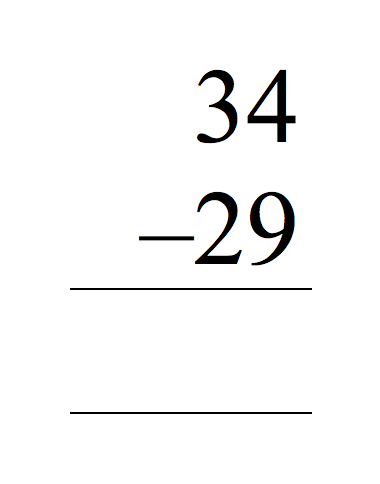 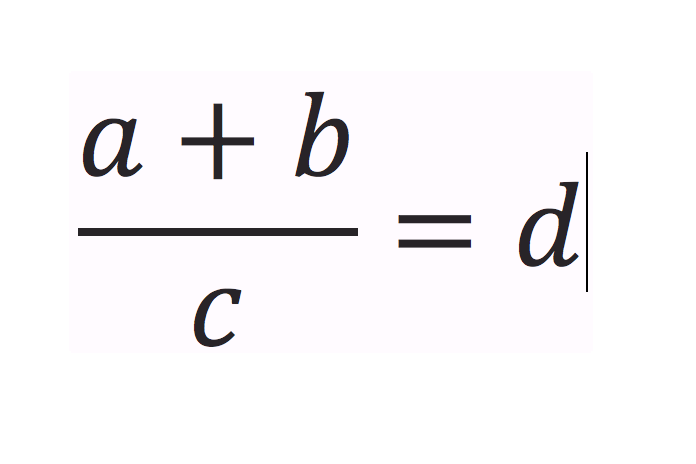 Instructional design
15
Good instruction minimizes both extraneous and intrinsic cognitive load
Extraneous cognitive load is reduced through good instructional design
Intrinsic cognitive load is reduced through good instructional sequencing
The goal-free effect
16
“When novices solve a conventional problem, they will frequently work backwards from the goal to the givens using a means–ends strategy.”
“In contrast, experts, using schemas held in long-term memory, know the solution and are more likely to work forward from the givens to the goal.” 
“Working memory may be overwhelmed by a means–ends strategy, reducing or even preventing learning”
Worked-example/problem completion effects
17
“Studying worked examples provides one of the best, possibly the best, means of learning how to solve problems in a novel domain.” (p. 107)
Strategies
Present worked example and ask students to solve a similar problem
Increase engagement by using completion problems
Guidance fading: forwards is better than backwards
Split-attention effect
18
In the figure shown, find a value for ∠ DBE

Solution:
∠ ABC	= 180° – ∠ BAC – ∠ BCA
	= 180° – 45° – 55°
	= 80°
∠ DBE	= ∠ ABC (vertically opposite)
	= 80°
A
45°
B
55°
D
C
Sweller, Merrienboer and Paas (1998)
E
Integrated example with no split attention
19
A
45°
1
180° – 55° – 45°
= 80°
B
55°
D
C
80°
2
E
Other important aspects
20
Redundancy
Modality effects
Transient information effects
Expertise reversal effect
Collective working memory effects